Применение методов машинного обучения для
изучения свойств кристаллических структур
м.н.с. Уварова О.В., м.н.с. Уваров С.И.


Федеральный исследовательский центр «информатика и управление»
Вычислительный центр им. А.А. Дородницына РАН
II-й Международная конференция 
"Математическое моделирование в материаловедении электронных компонентов"
Введение
Моделирование свойств структур и процессов, происходящих в структурах является важным направлением научных исследований;
Молекулярно-динамический подход активно применяется для моделирования таких процессов как возникновении дефектов, появлении вакансий, дивакансий и др;
Начальное состояния кристаллической структуры, которое используется в качестве отправной точки в процессе молекулярно-динамического моделирования, определяется с помощью квантово-механических расчетов; 
Моделирование систем, состоящих из тысяч и миллионов атомов с помощью квантово-механического моделирования является вычислительно затратным.
II-й Международная конференция 
"Математическое моделирование в материаловедении электронных компонентов"
Характеристики структуры
II-й Международная конференция 
"Математическое моделирование в материаловедении электронных компонентов"
Потенциал Терсоффа для расчета энергии системы
Потенциал парного взаимодействия; 
Параметры потенциала:
Позволяет проводить расчет когезионной энергии – энергии взаимодействия пары атомов в присутствии третьего атома.
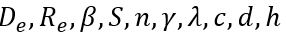 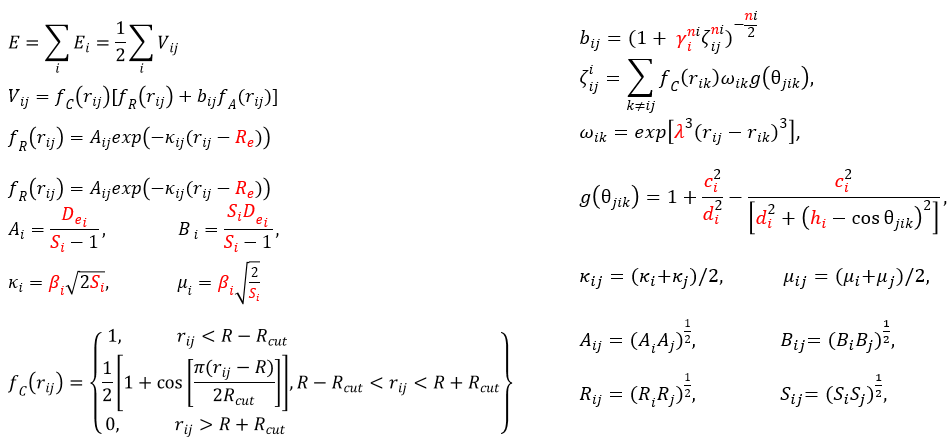 coh
II-й Международная конференция 
"Математическое моделирование в материаловедении электронных компонентов"
Исходные данные
Были рассмотрены конфигурации атомов в структурах: Si, Ge, C, Al, W, Cu, Fe




координаты атомов;
использовались подобранные параметры потенциала межатомного взаимодействия;
значение постоянной решетки;
рассчитаны значения энергий взаимодействия пар атомов.
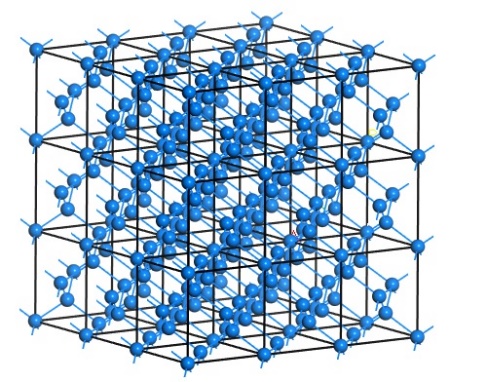 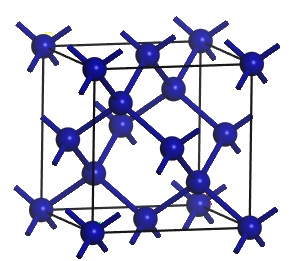 II-й Международная конференция 
"Математическое моделирование в материаловедении электронных компонентов"
Формирование набора данных для обучения
Сгенерировано около 40 000 пар взаимодействия атомов;
Применялась кросс-валидация- разбиение данных на несколько одинаковых частей для поочередного использования каждой части в качестве тестовой выборки, а оставшейся части - в качестве обучающей выборки;







С помощью однострочного кодирования был закодирован тип взаимодействующих атомов.
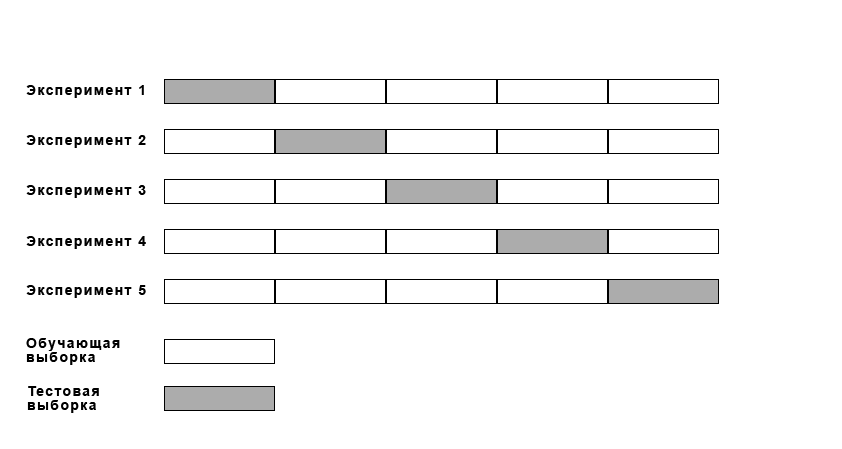 II-й Международная конференция 
"Математическое моделирование в материаловедении электронных компонентов"
Формирование набора данных для обучения
II-й Международная конференция 
"Математическое моделирование в материаловедении электронных компонентов"
Обучающая модель
Сформирована модель стекинга;
Первичные модели: 	логистическая регрессия,	случайный лес,	алгоритм ближайших соседей;
Метаалгоритм: решающее дерево.
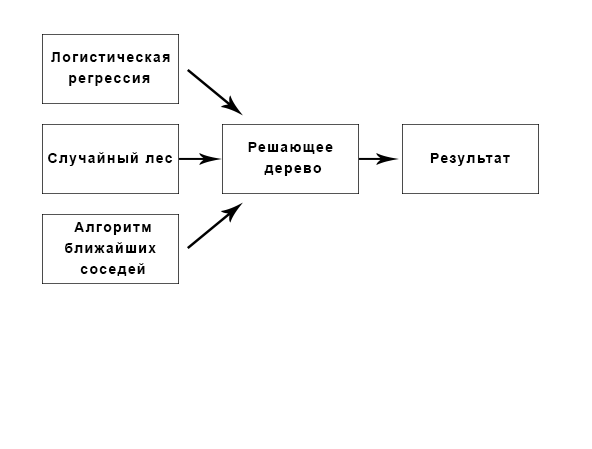 II-й Международная конференция 
"Математическое моделирование в материаловедении электронных компонентов"
Результаты
II-й Международная конференция 
"Математическое моделирование в материаловедении электронных компонентов"
Выводы
Сформирован набор данных, на основе подобранных параметров потенциала межатомного взаимодействия;
 Построена модель, позволяющая получать значение потенциальной энергии без расчета энергии с помощью потенциала Терсоффа;
Точность модели составила MSE = 0,00017, MAE = 0,0036; 
 В дальнейшем планируется использовать подход машинного обучения для получения потенциальной энергии двухкомпонентных соединений.


Работа выполнена при поддержке РФФИ проект №19-29-03051 мк. При проведении расчетов использовался вычислительный кластер ФИЦ ИУ РАН.
II-й Международная конференция 
"Математическое моделирование в материаловедении электронных компонентов"